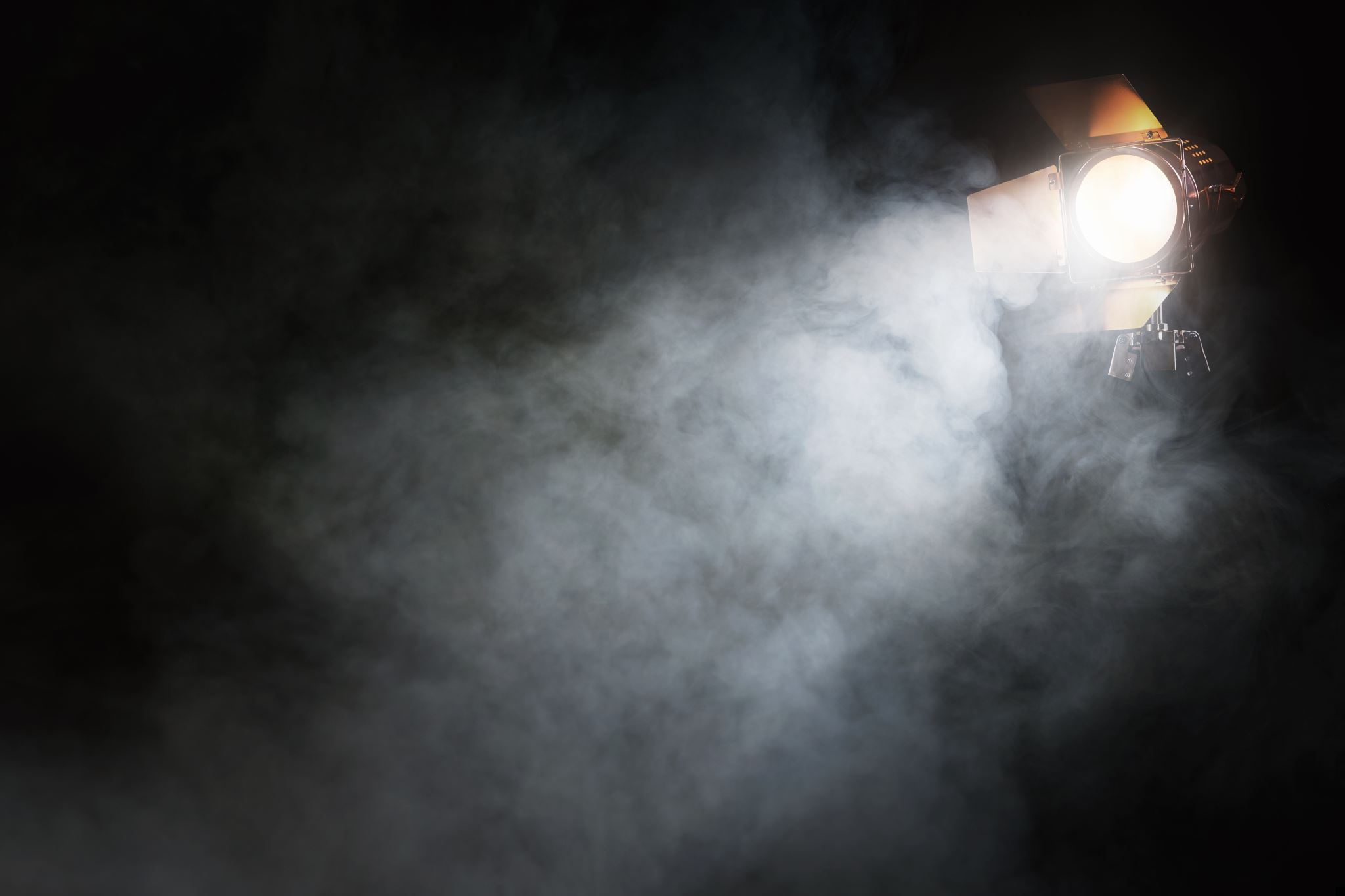 Czy możemy przenieść się do świata filmu?
O widzu i jego zaangażowaniu w narrację
Justyna LipkaSzkoła Doktorska Uniwersytet Śląski w Katowicachjustyna.lipka@us.edu.pl
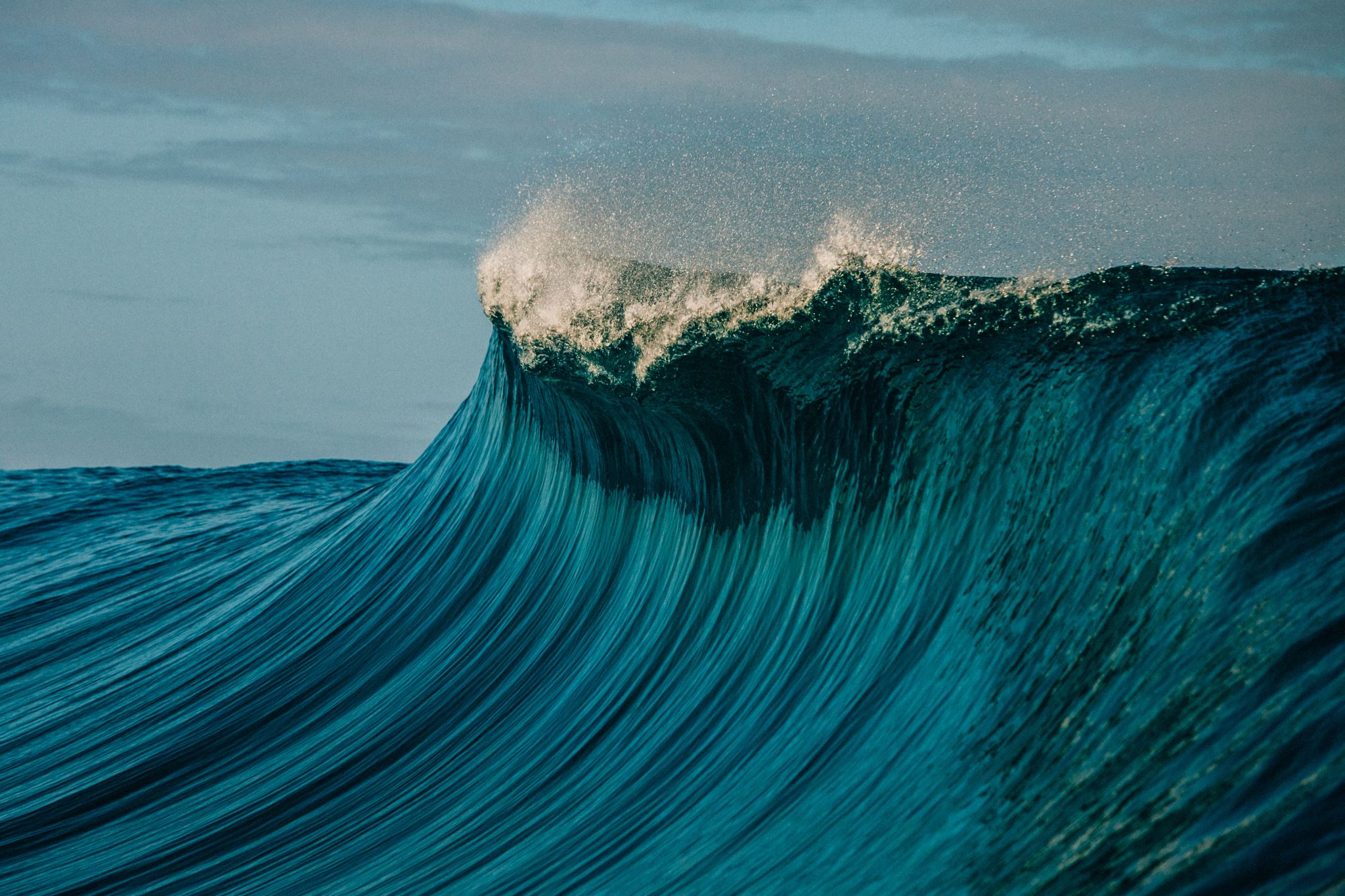 ZANURZENIE
Murray, 1997
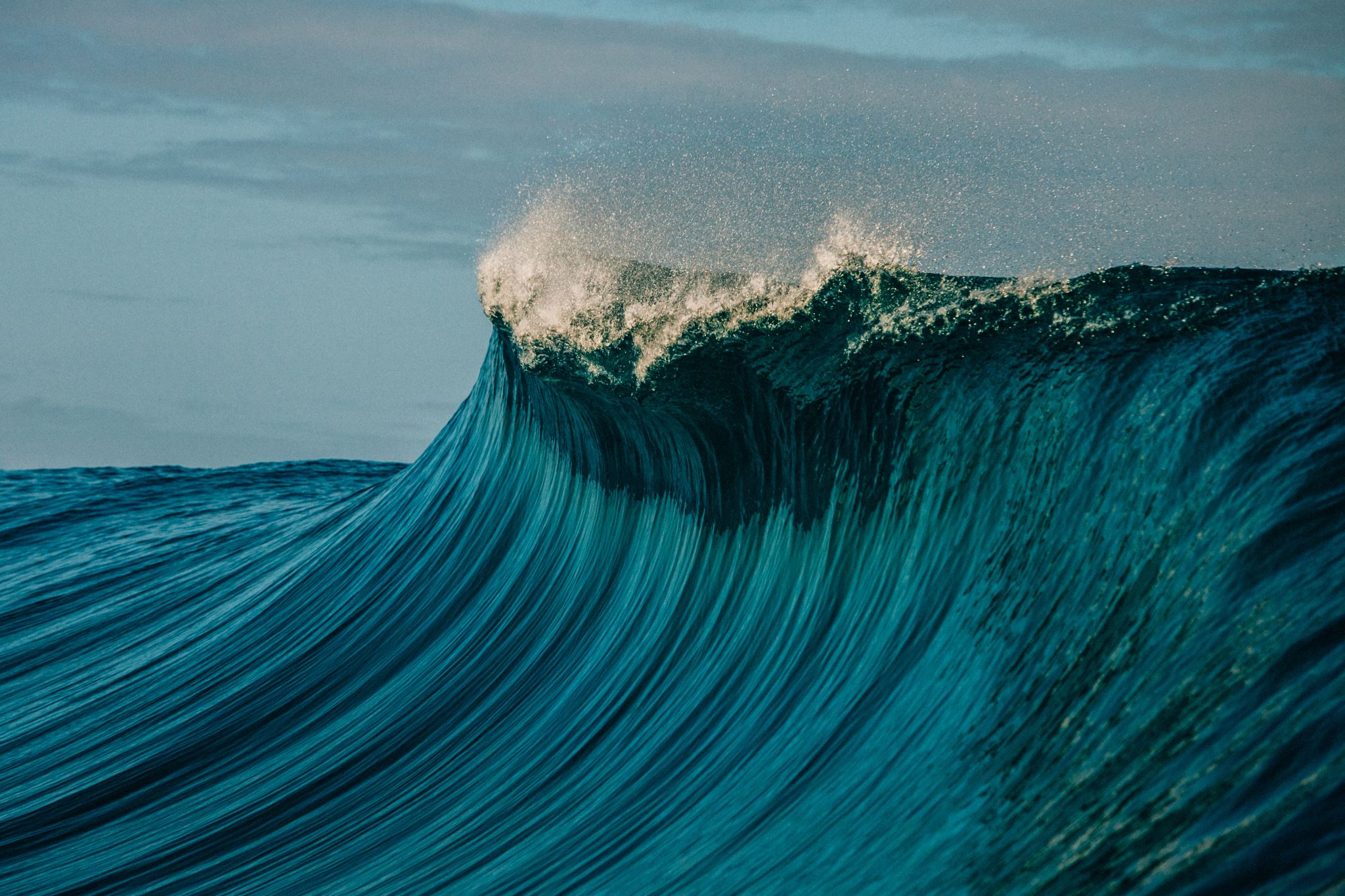 ZANURZENIE
Fornerino, Helme-Guizon, Gotteland, 2008; Nilsson, Nordahl, Serafin, 2016; Hinde, 2017
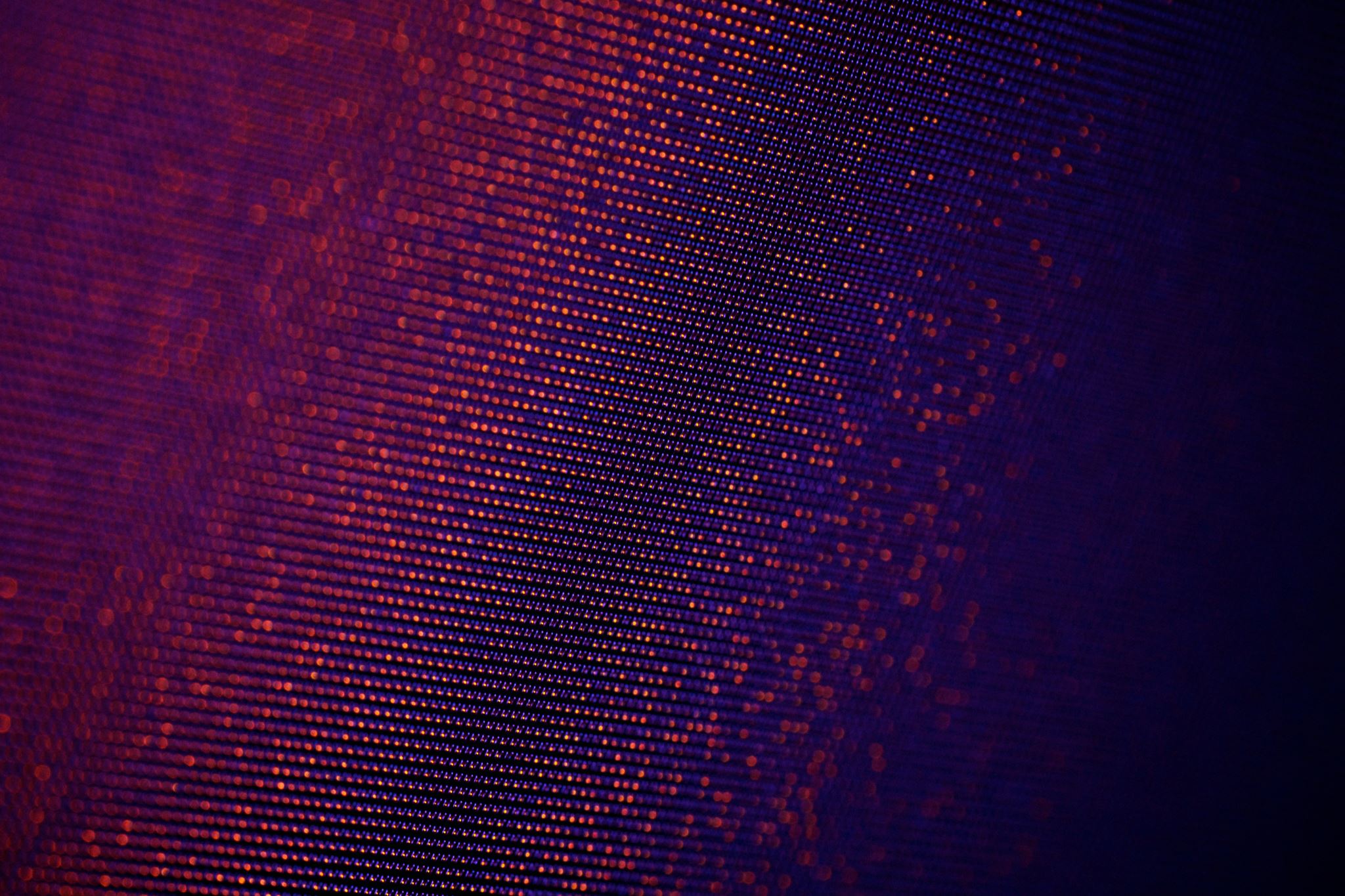 IMMERSJA – TECHNOLOGIA
Hinde, 2012; Hinde, 2017; Baranowski, Hecht, 2014;Nilsson, Nordahl, Serafin, 2016; Skorupa, 2019
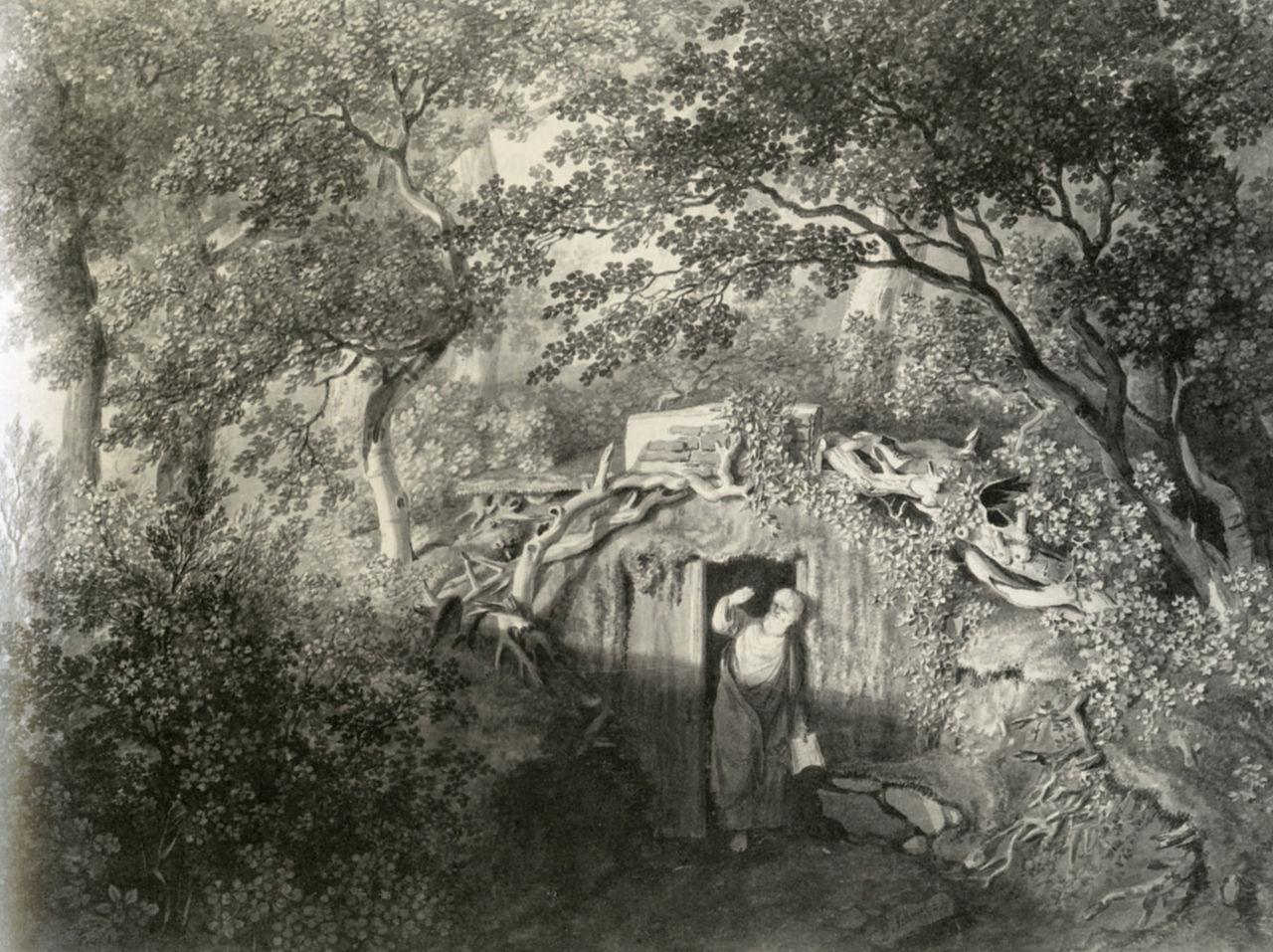 IMMERSJA – PRZESTRZEŃ IMMERSYJNA
Tree, 2019
INTERAKTYWNA INSTALACJA FILMOWA
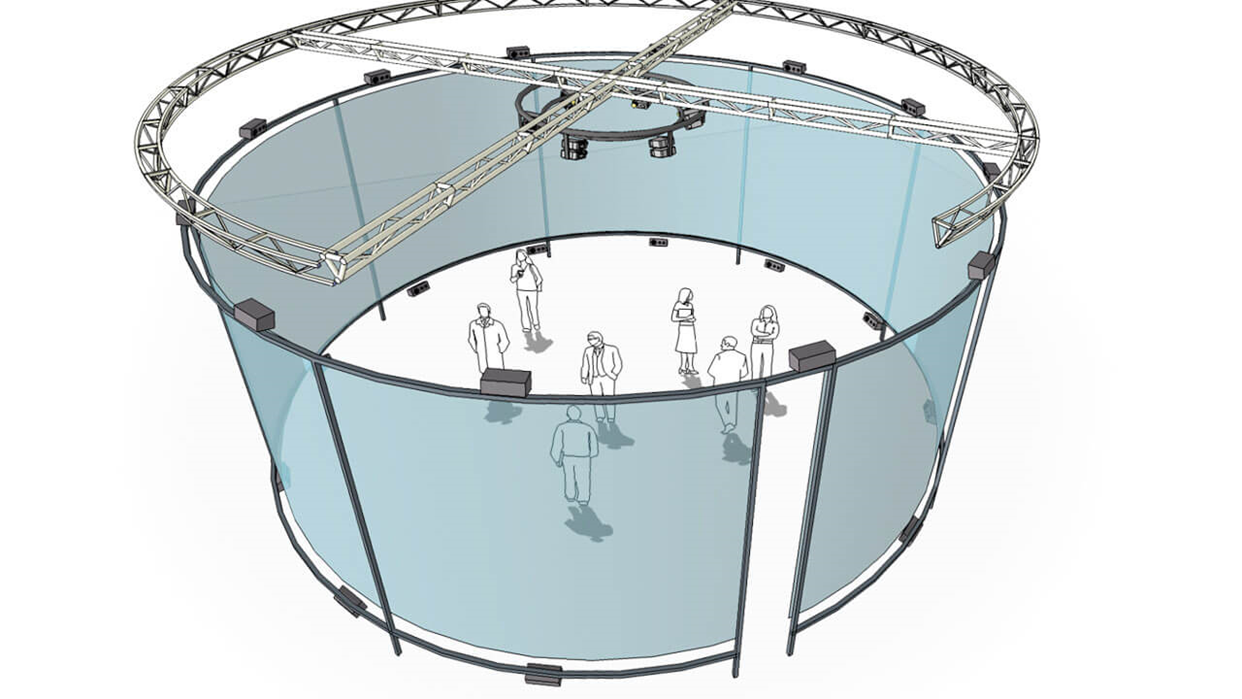 Kluszczyński, 2019
Źródło zdjęcia: https://www.jeffreyshawcompendium.com/platform/avie/
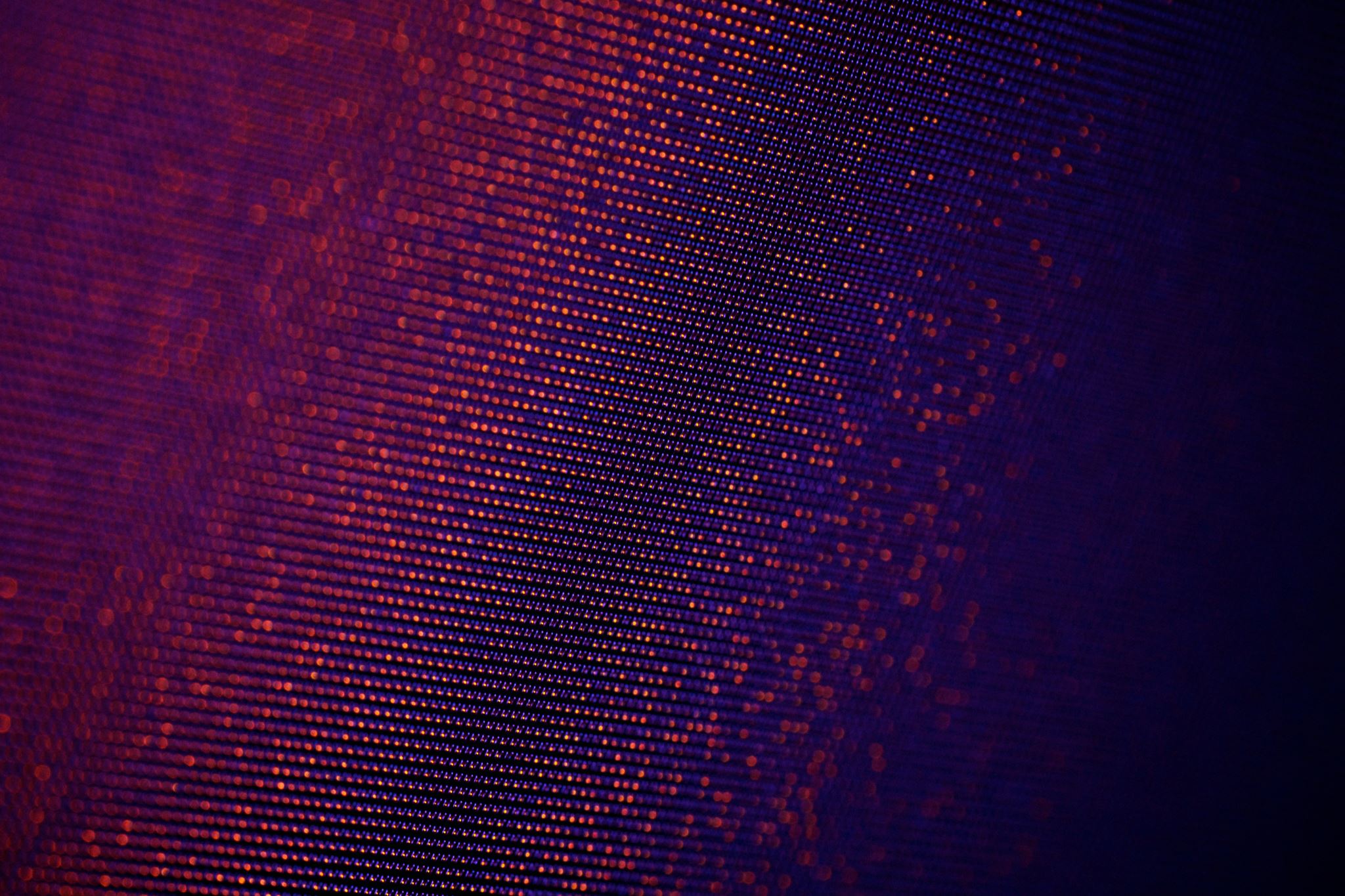 IMMERSJA i zmysły
spory dotyczące „Hobbita”, Liu, 2018;
sensous theory, Stańczyk, 2019
„(...) z pewnością zaangażowanie widzów w film nie wymaga ani nie musi być osiągnięte przez specjalne techniki 3D. Możliwość zaangażowania w film wymaga również, aby film oferował staromodne walory związane z rozwojem postaci i intrygującą historią. Ważne są też inne tradycyjne właściwości poza wizualnymi, takie jak muzyka, scenografia i dźwięk. Zanurzenie może nastąpić, gdy postacie wzbudzają sympatię lub empatię, a publiczność będzie śledzić historię nawet w 2D, jeśli dostarcza ona tajemnic, niespodzianek, romantycznych przeszkód, i innych.”
Cynthia Freeland, 2012, s. 570 (podkreślenia własne),On Being Stereoblind in an Era of 3D Movies
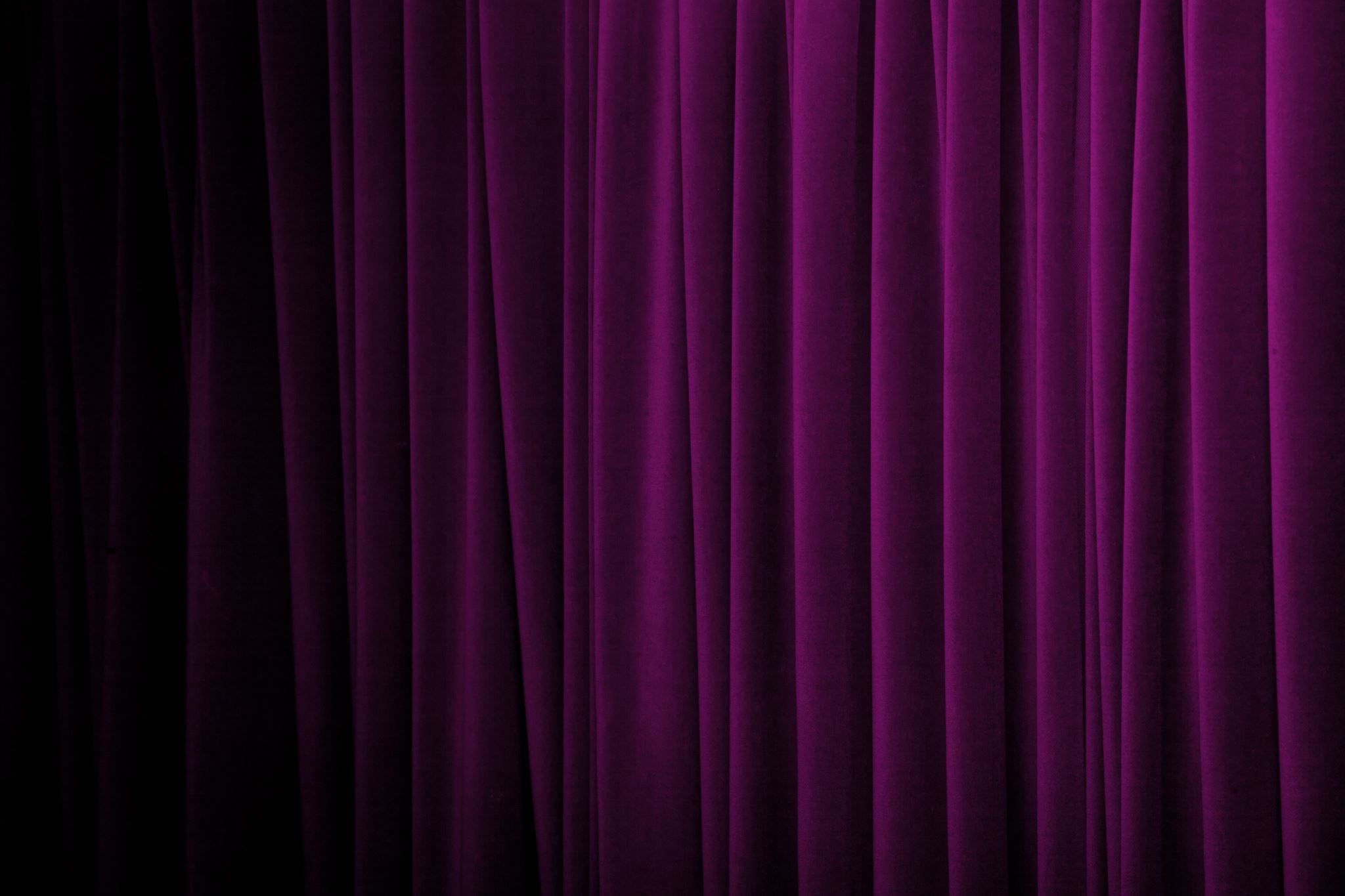 IMMERSJA A SENSORYKA, IMMERSJA A NARRACJA
Kukshinov, 2016; Green, Sestir, 2017;Nilsson, 2016; Green, Brock, 2000
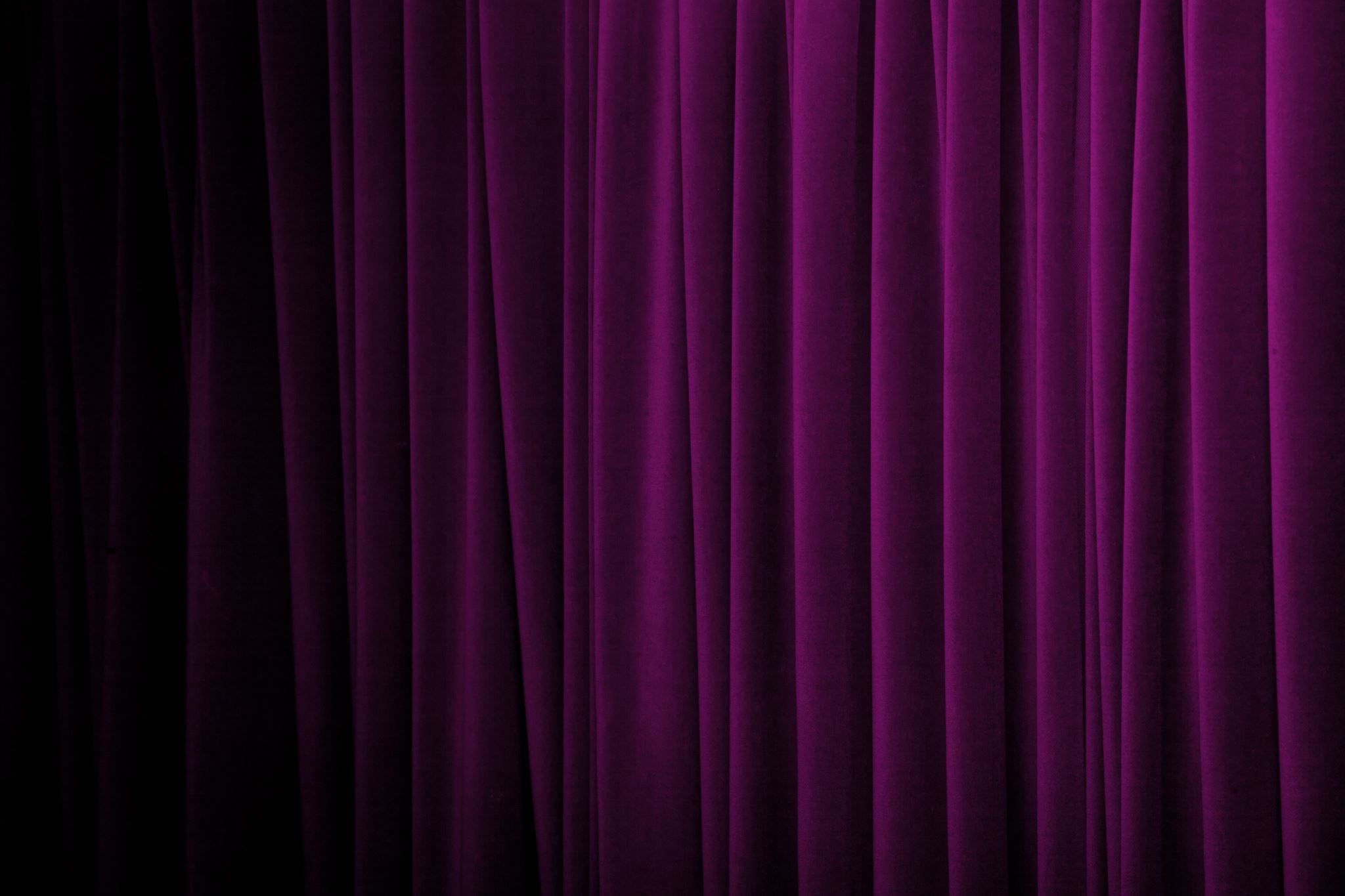 KOŁO IMMERSJI NARRACYJNEJ
Bjørner, Magnusson, Nielsen, 2016
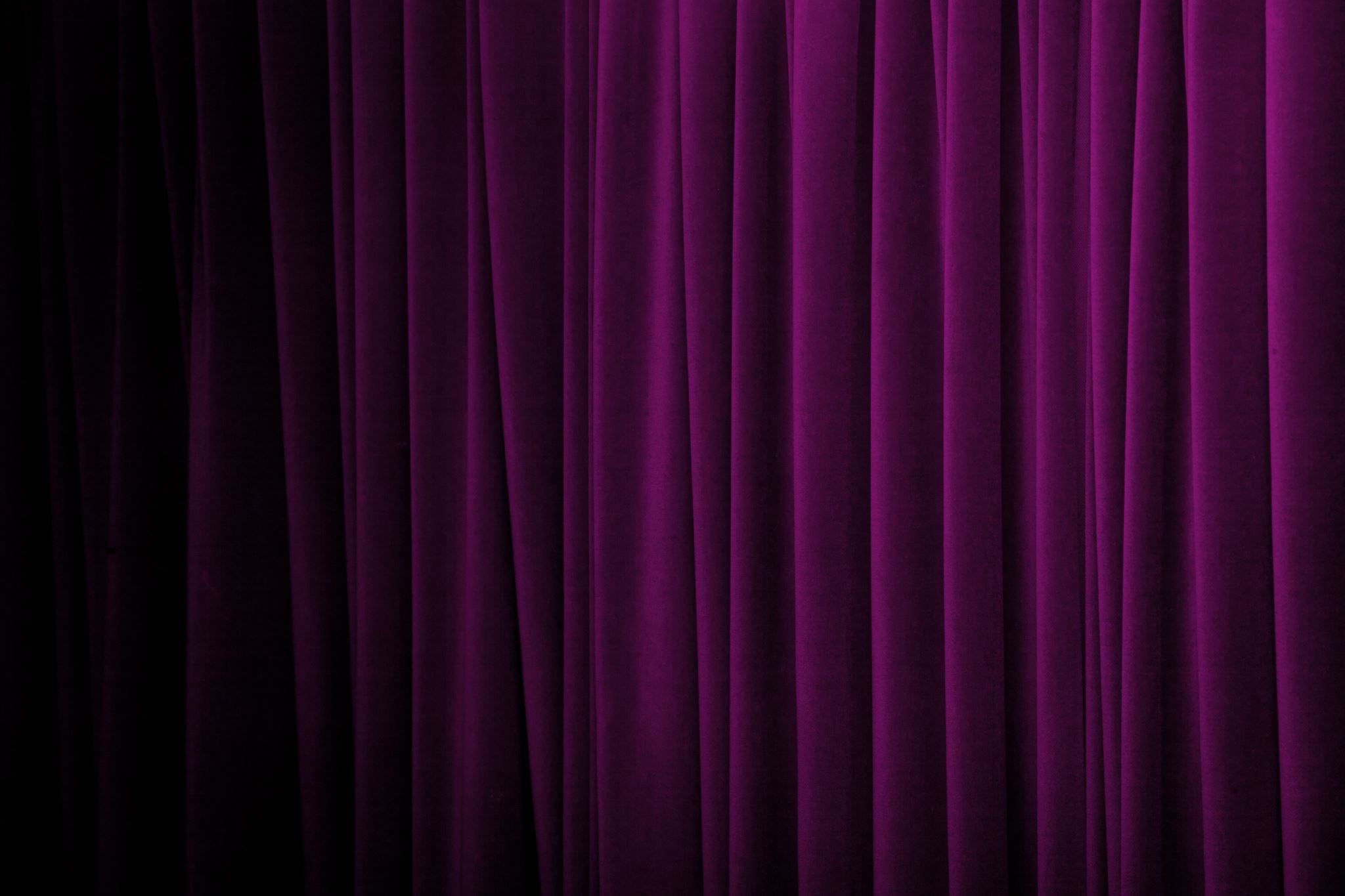 PRZESTRZEŃ
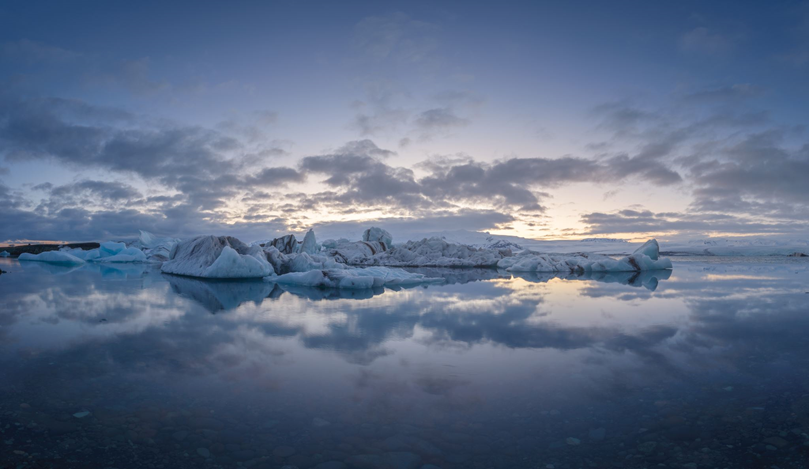 Kukshinov, 2016; Ryan, 2003; Nilsson i in., 2016;
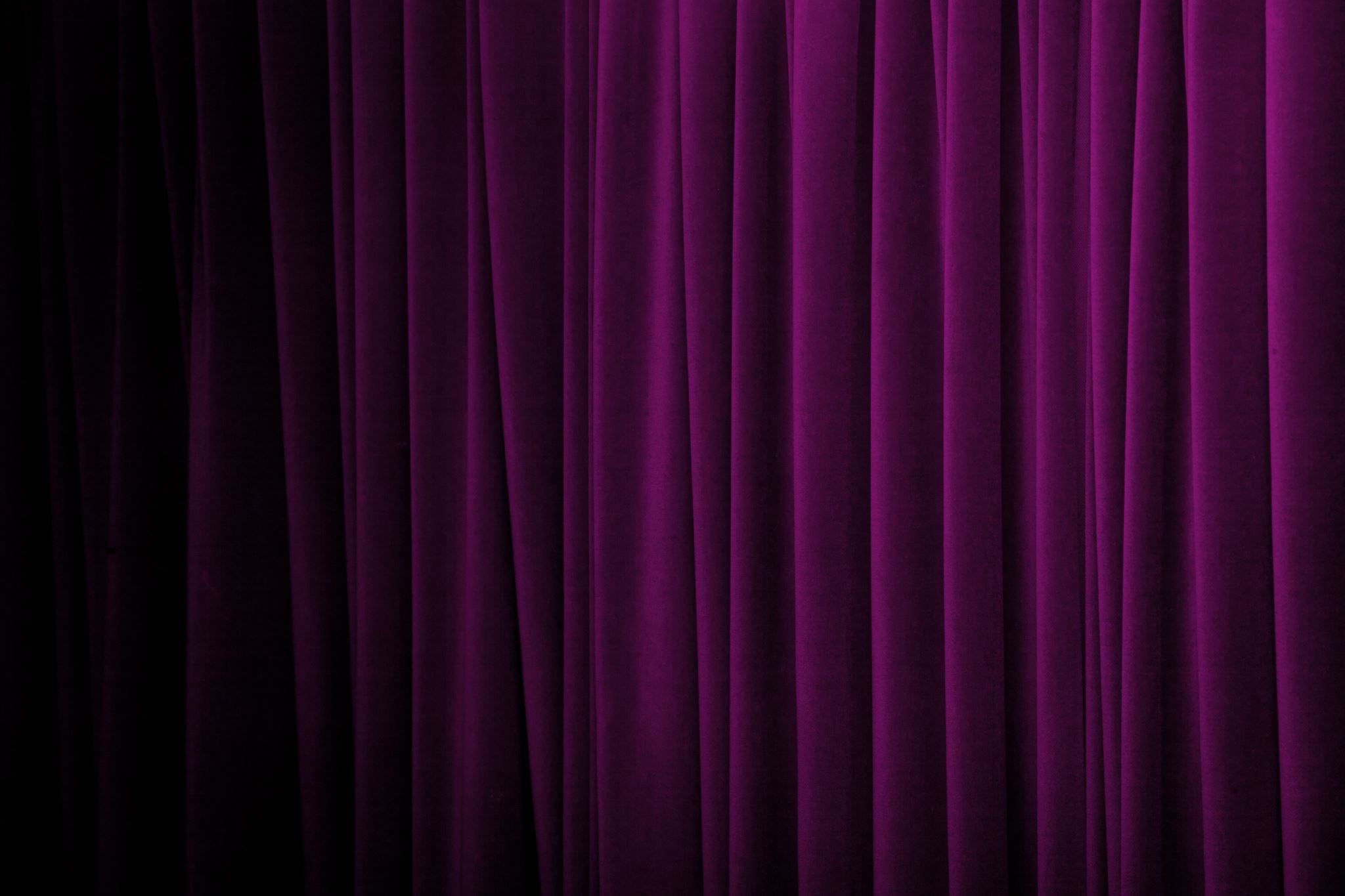 CZAS
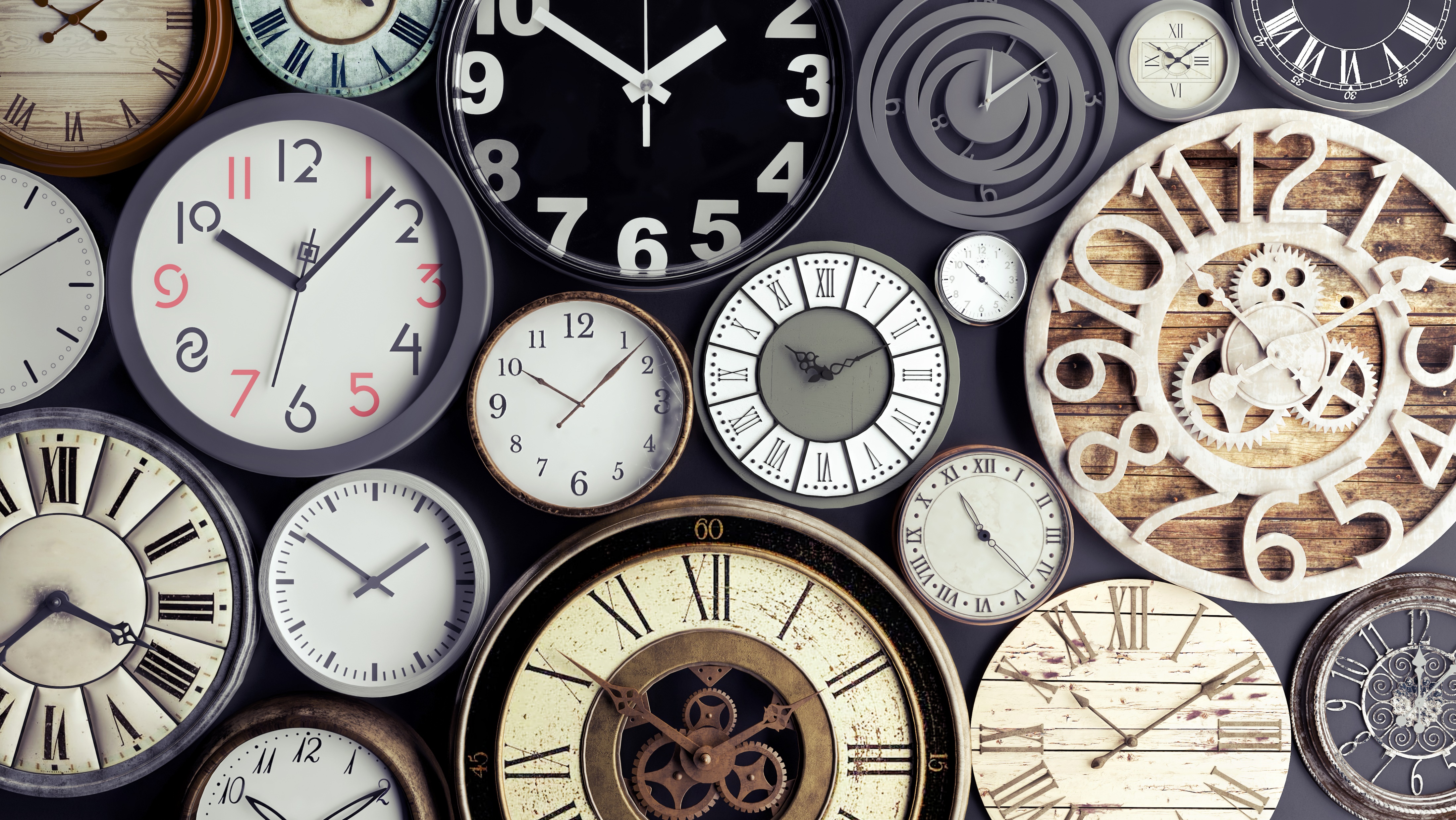 Kukshinow, 2016; Ryan, 2003; Nilsson i in., 2016;
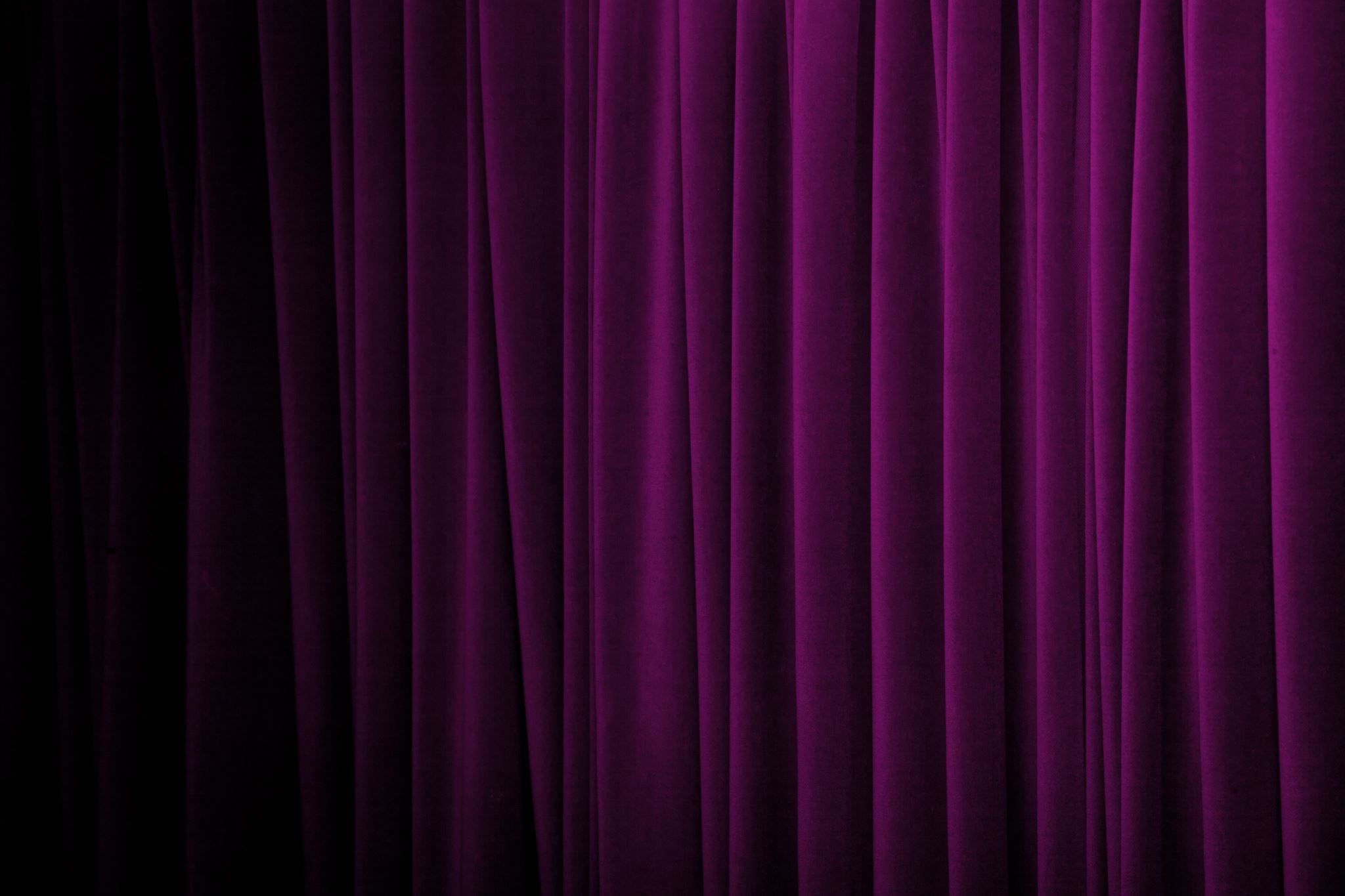 EMOCJE
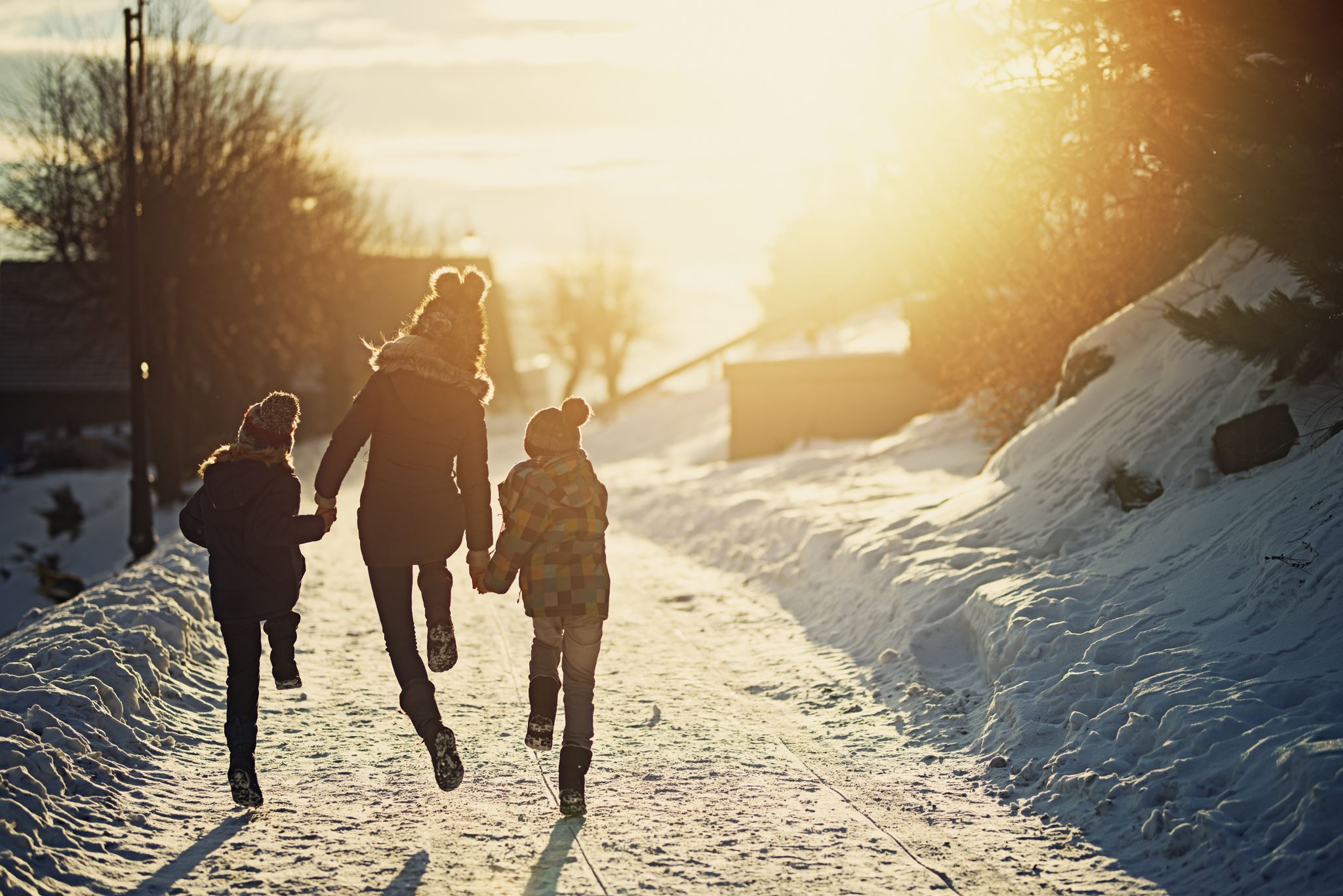 Ryan, 2003; Nilsson i in., 2016; Visch, 2010; Skorupa, 2019
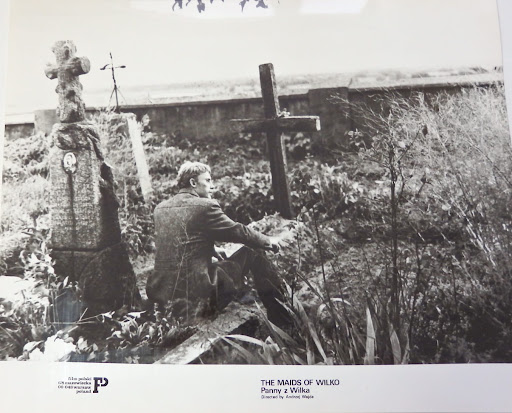 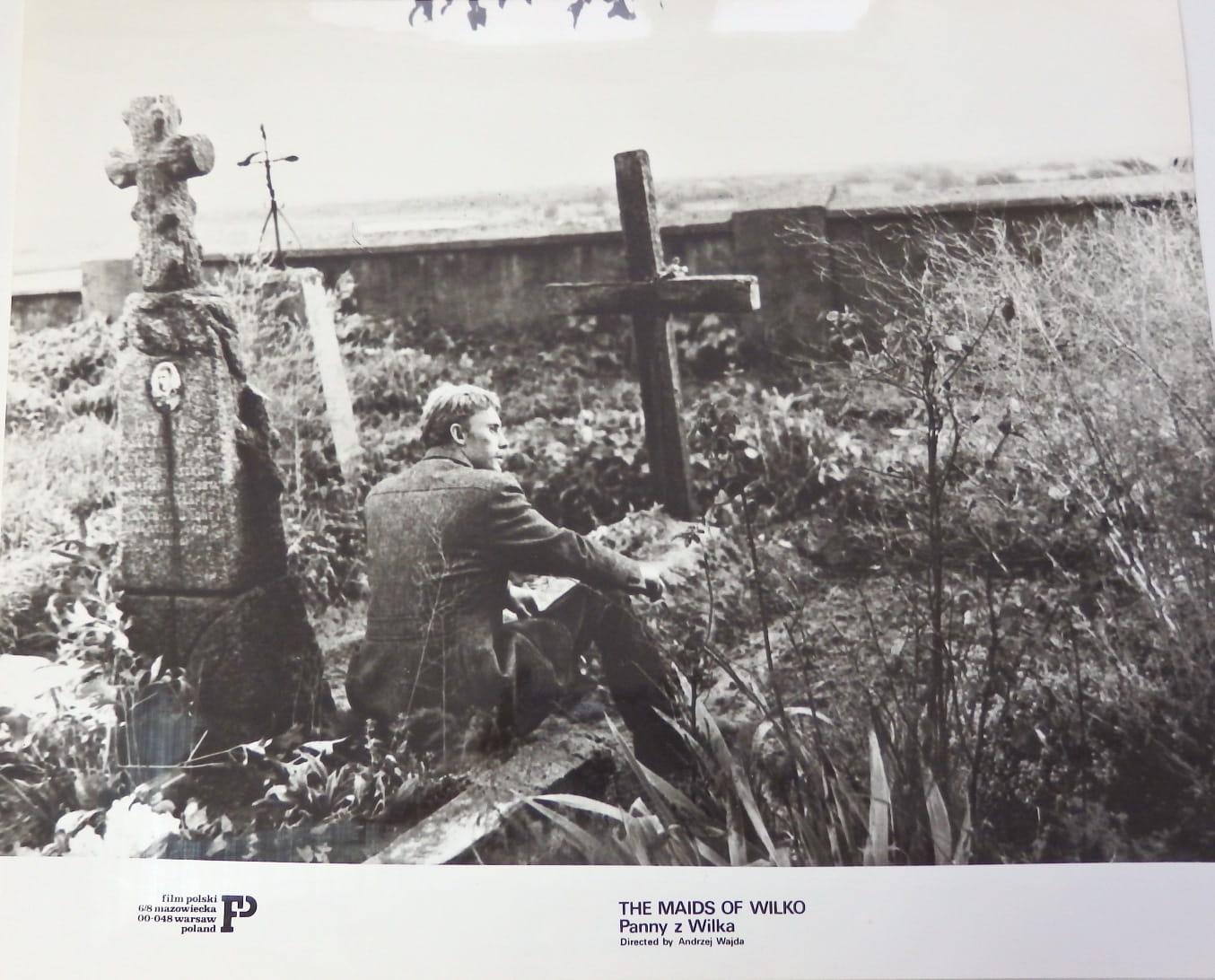 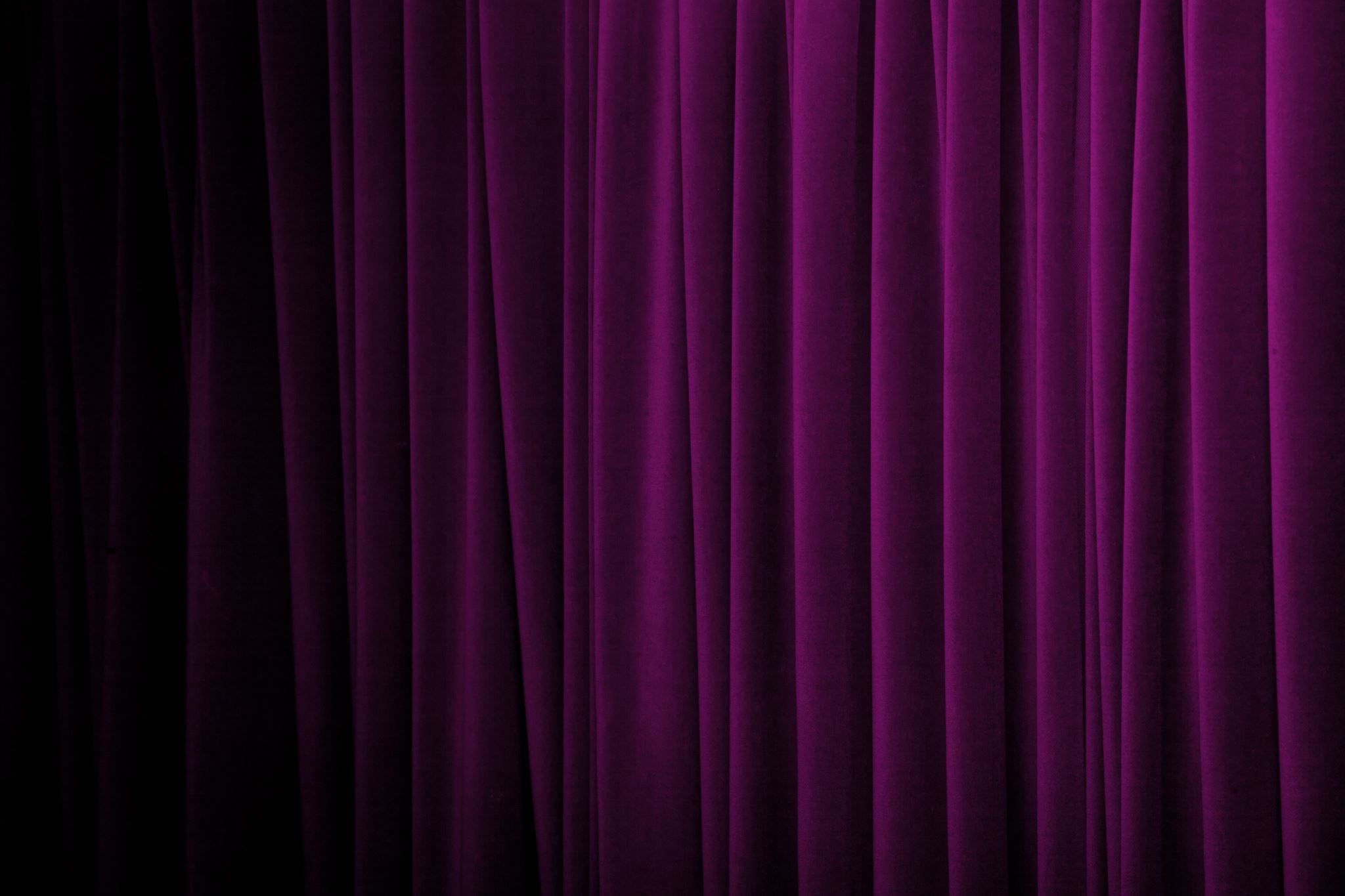 OSTRZEŻENIE DLA POSTACI
Badanie Bezdek, Foy, Gerrig, 2013
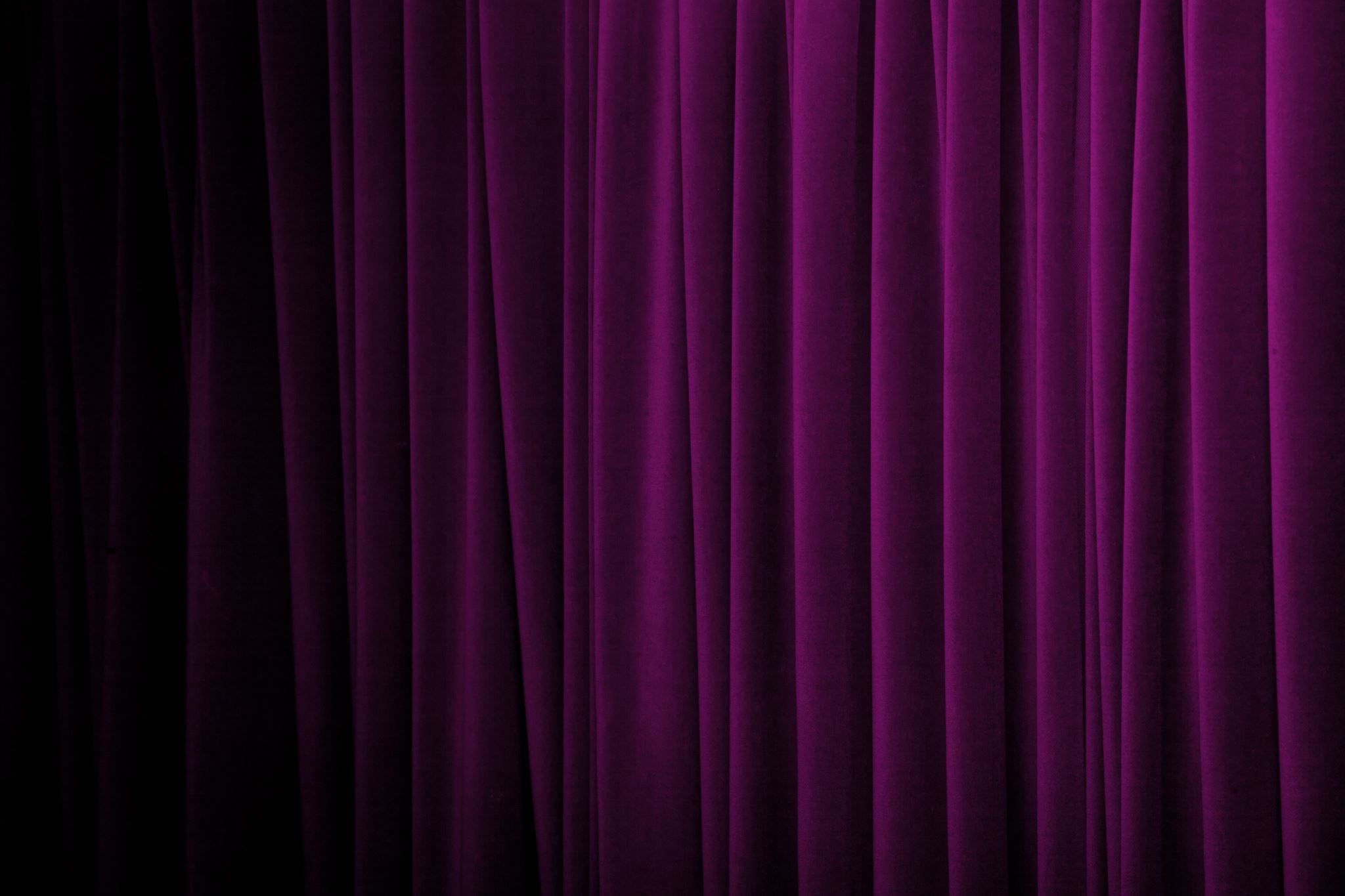 „Mądry pomysł!”
„Wynoś się stąd!”
„O nie!”
„Po prostu to zrób!”

Bezdek, Foy, Gerrig, 2013
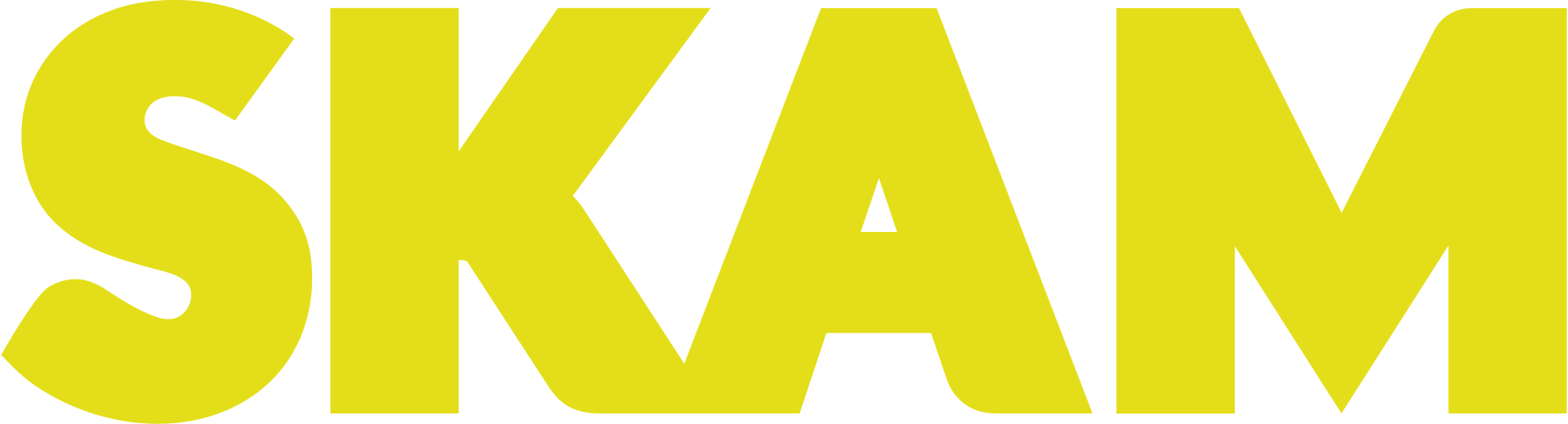 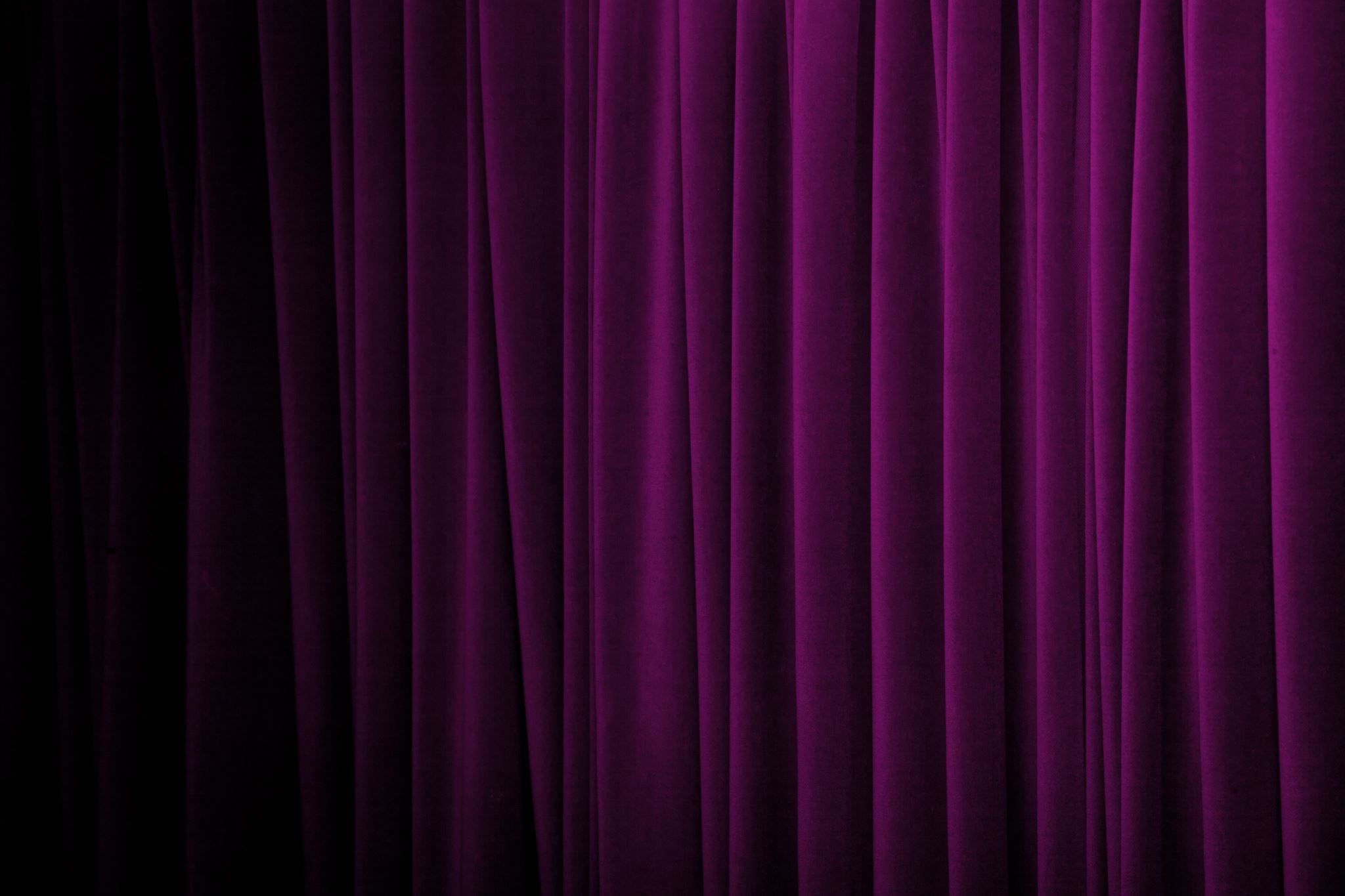 KINO INTERAKTYWNE
Kluszczyński, 2019; Ivars-Nicolas, Martinez-Cano, 2020; Radim Hladiš, 2019
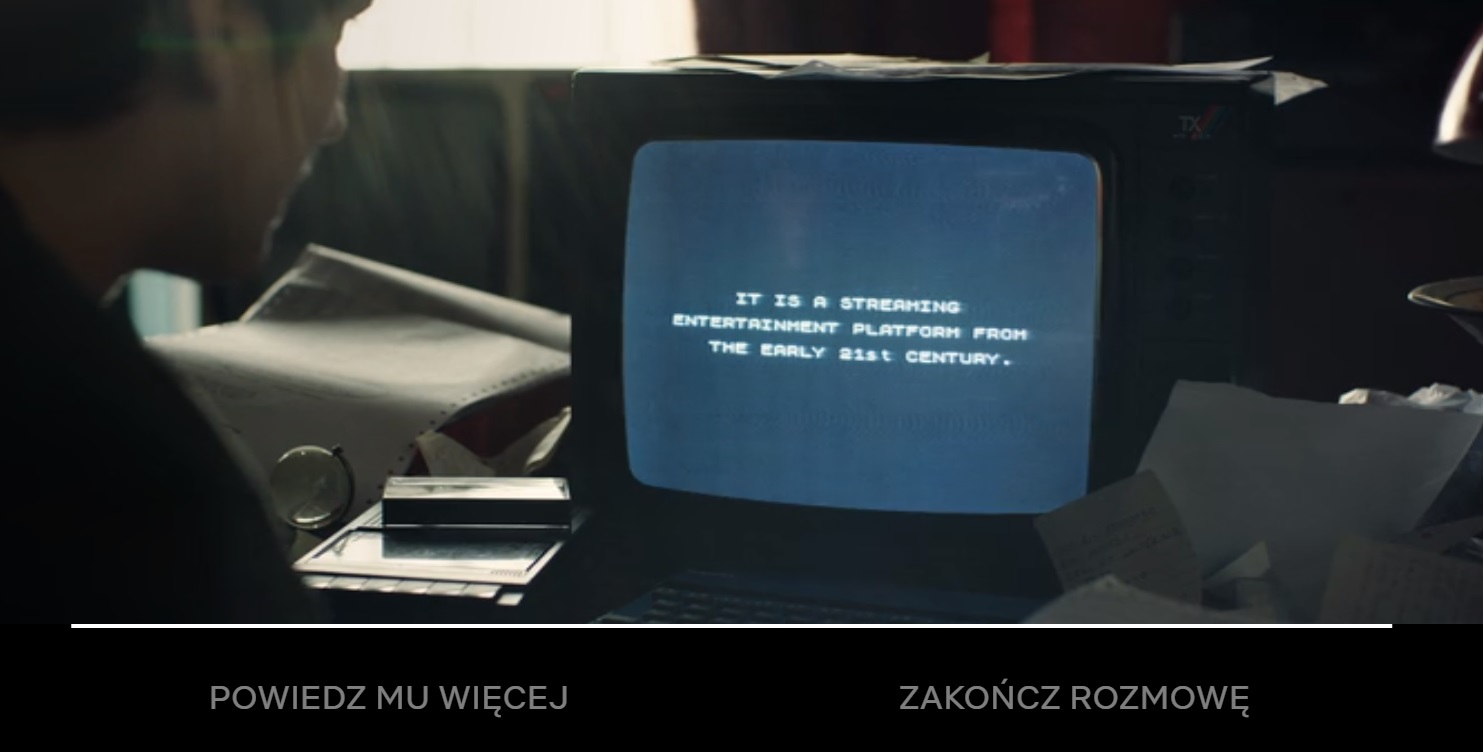 BANDERSNATCH
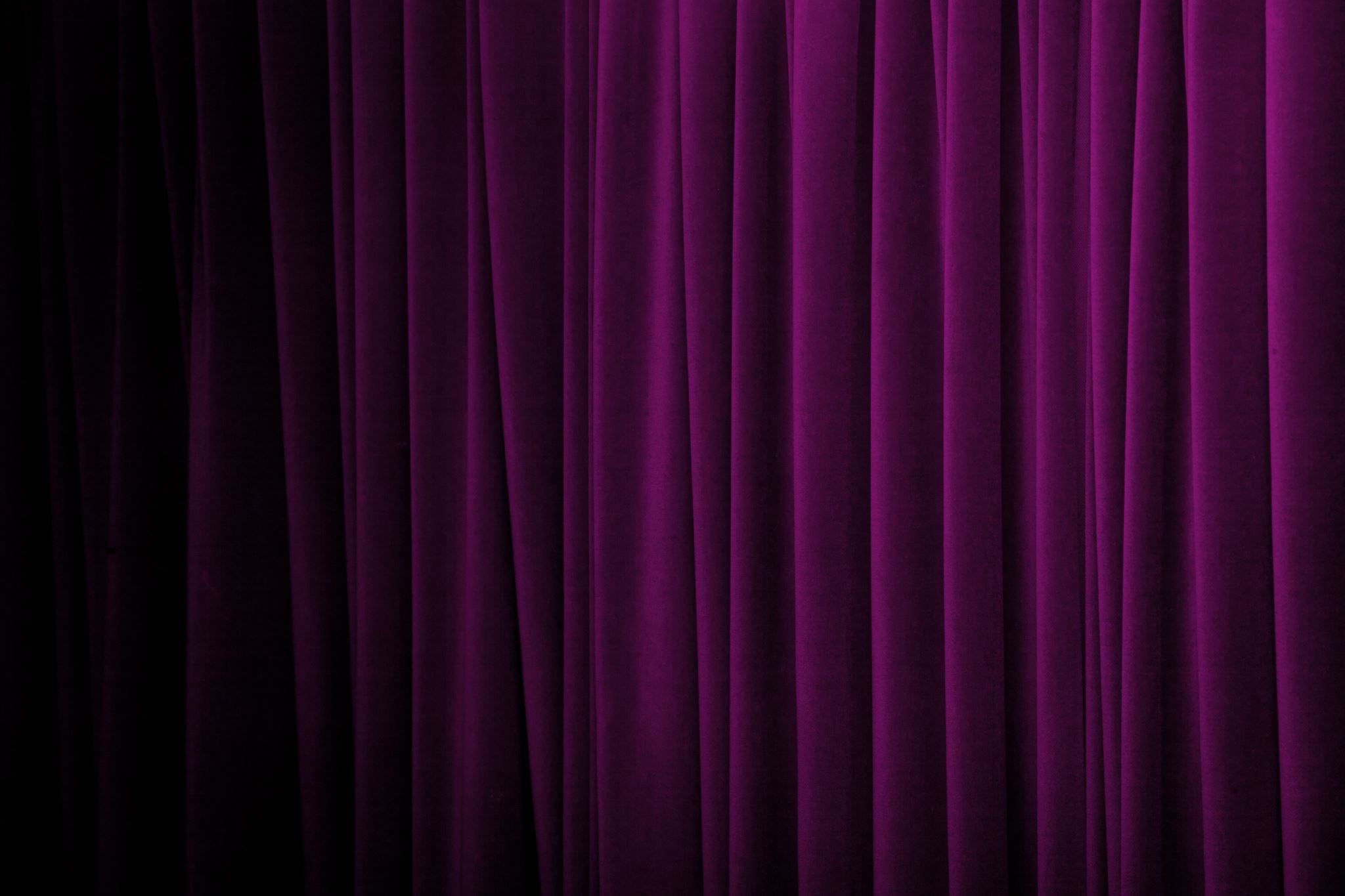 IMMERSJA OPARTA NA WYZWANIU, IMMERSJA STRATEGICZNA
Adams, Rollings, 2006; Nilsson, 2016; Wang, 2019
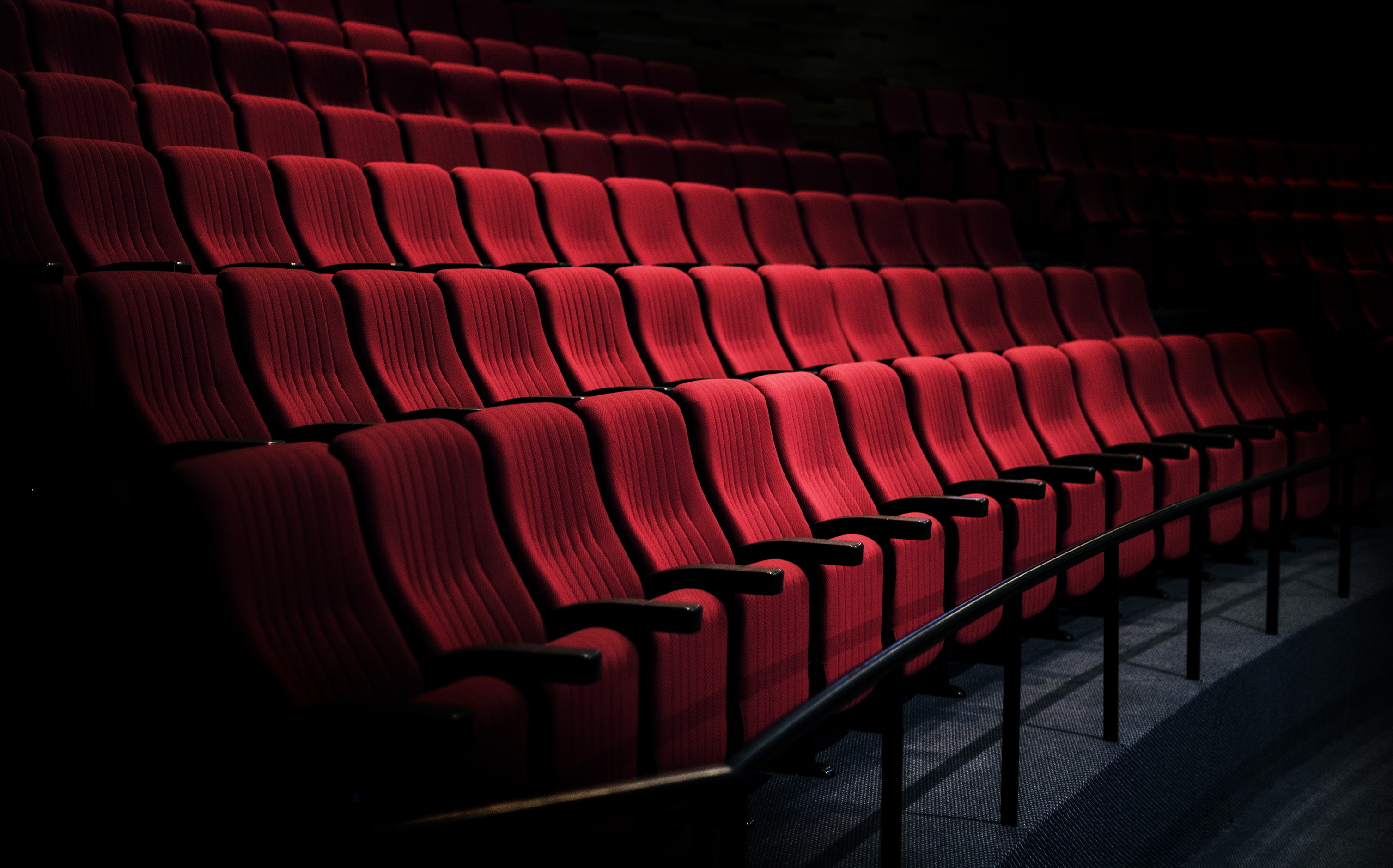 ZANURZENIE W PRACY PSYCHOLOGA i EDUKATORA
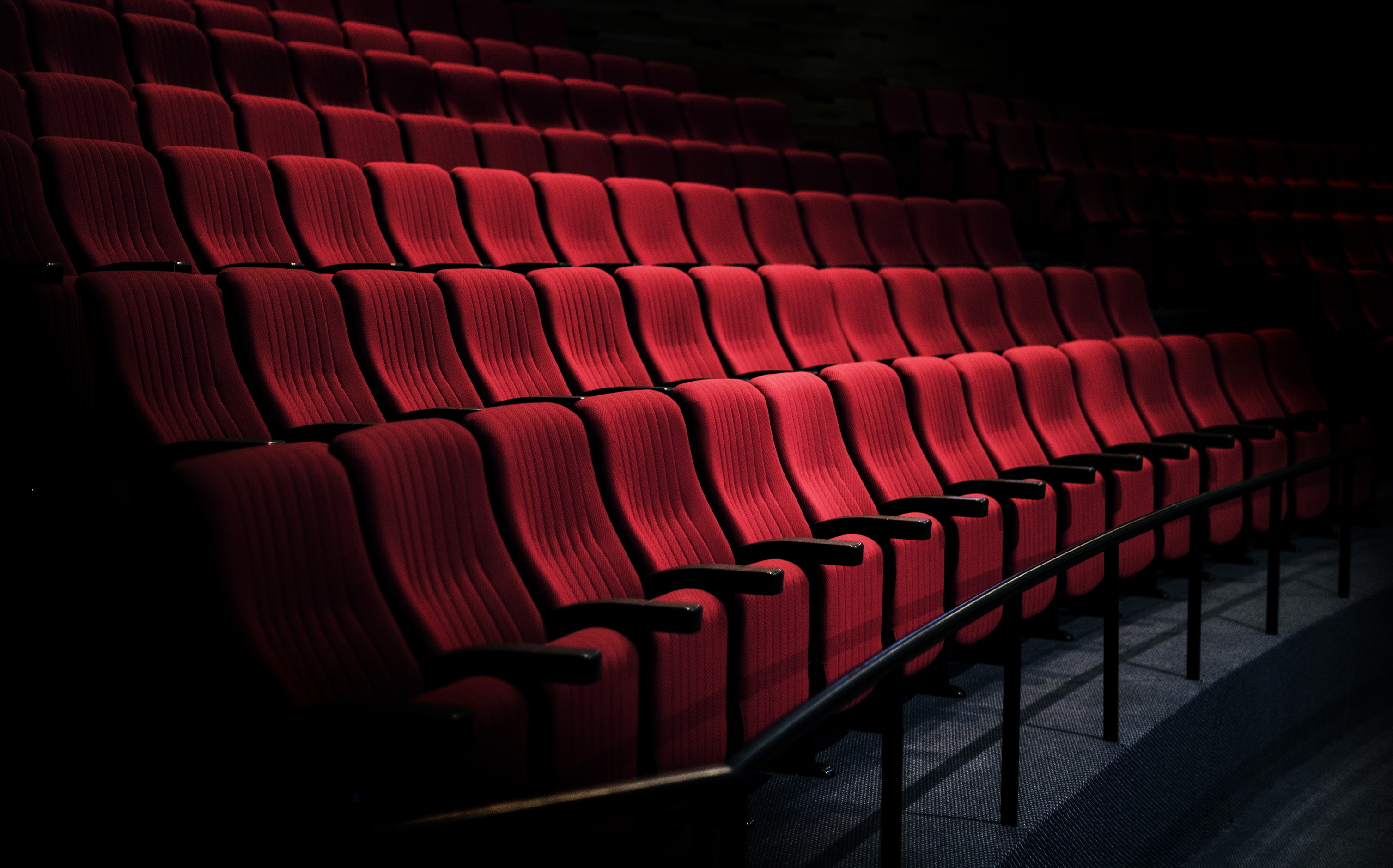 PSYCHOLOGIA I FILM
Za: Young, 2012
psychologia w filmach
psychologia twórców filmowych
psychologia widzów
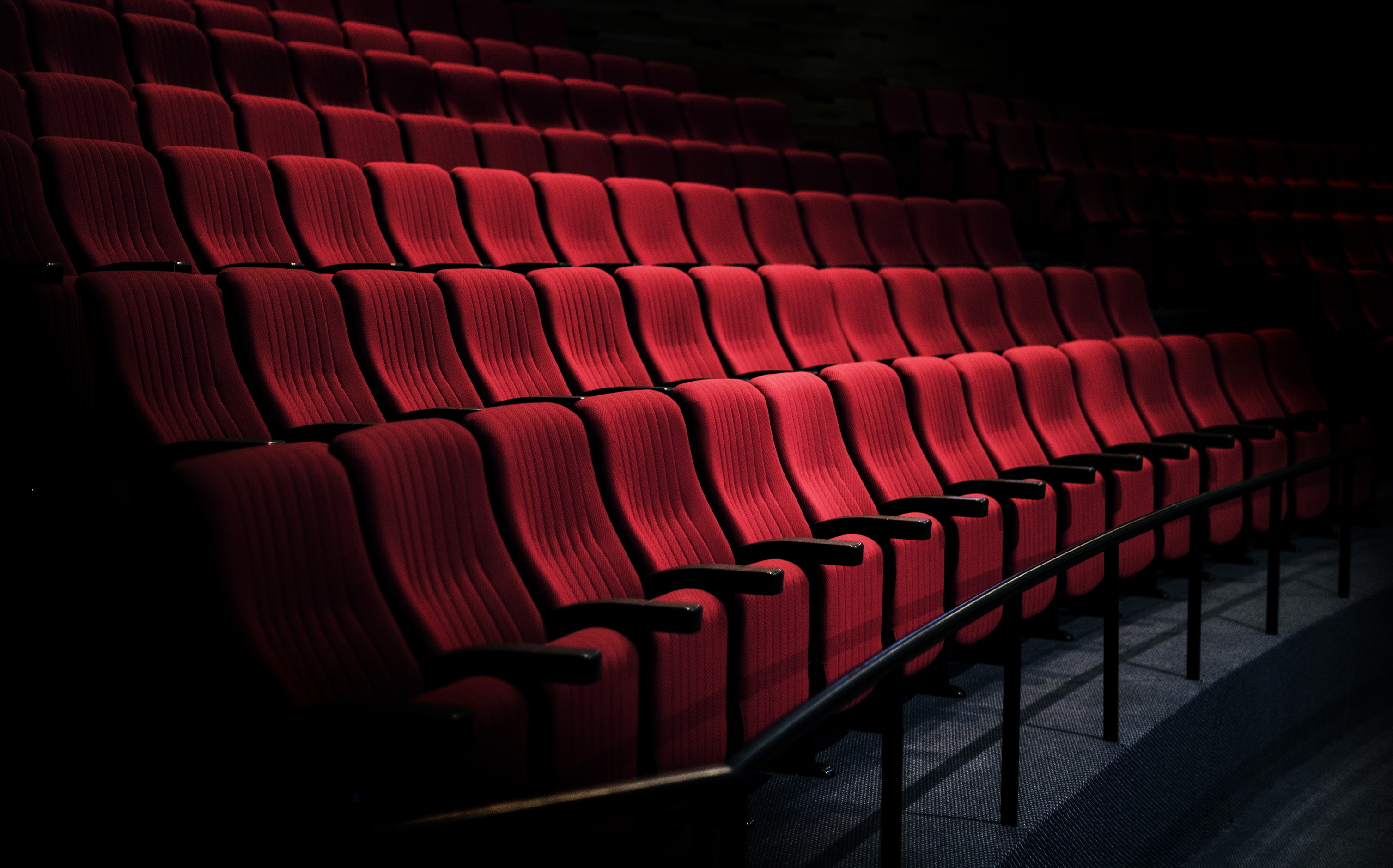 Badania
Weibel, Wissmath, Mast, 2010; Weibel, Wissmath, Stricker, 2011; Mazzocco i in., 2010; 
prowadzone badania nad immersją, przeniesieniem, tendencją do przeniesienia i zaangażowaniem w narrację; immersja a zmiana postaw
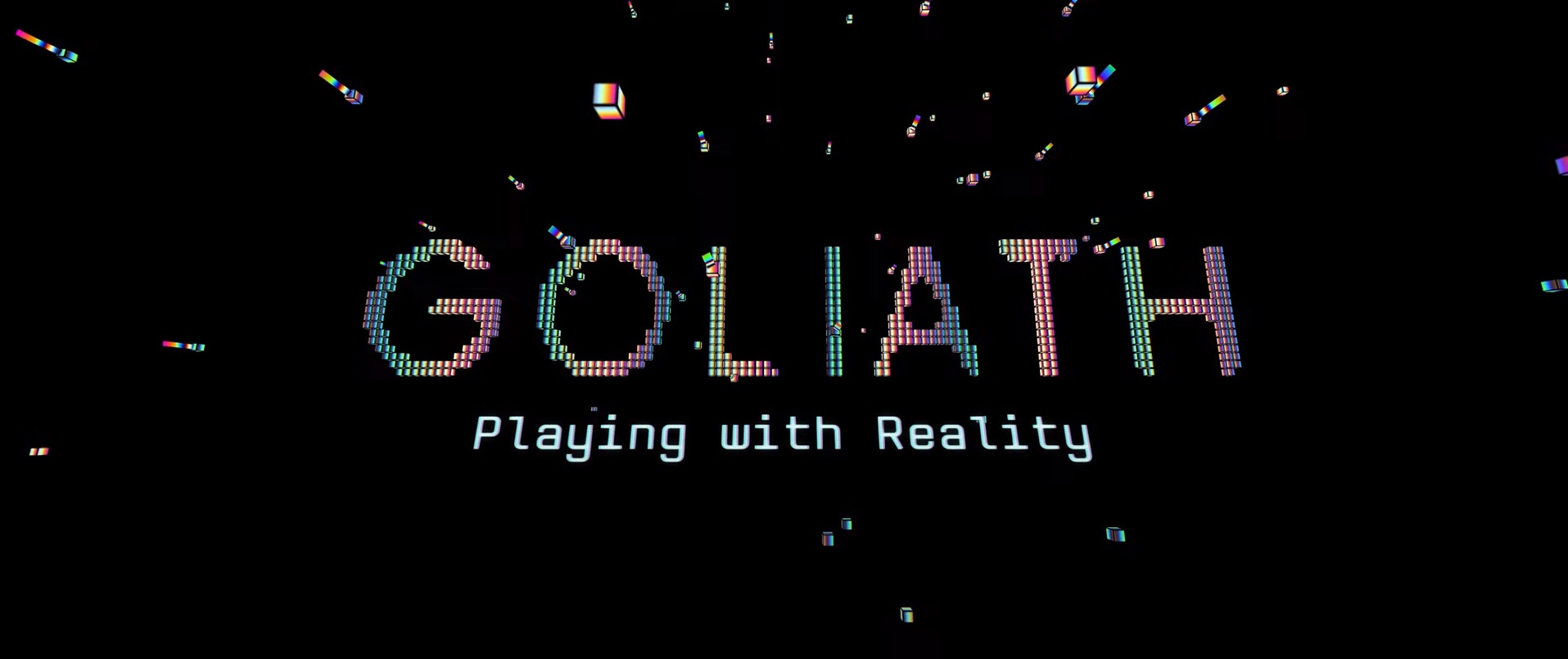 "Ta historia pomaga nam zrozumieć, jak krucha jest rzeczywistość i jak łatwo stracić ją z oczu. Ostatecznie to doświadczenie dotyczy naszych uprzedzeń i mitów na temat zdrowia psychicznego oraz tego, jak wstyd wywołany tak zwanymi zaburzeniami psychicznymi oddala nas od uczuć osób przejawiających takie zachowania.”
Oświadczenie Twórców, La Biennale di Venezia
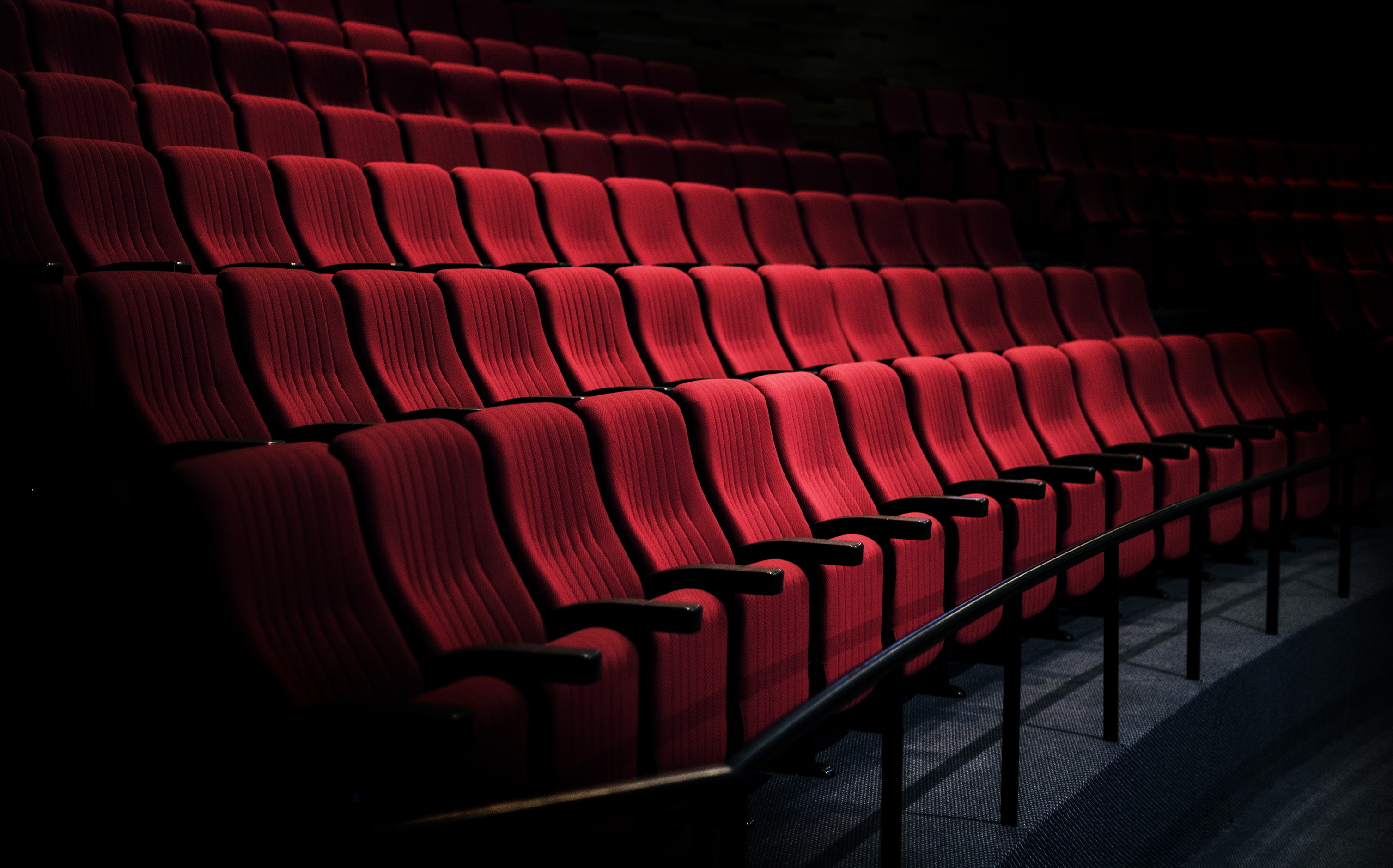 PSYCHOEDUKACJA
aspekty metodologiczne; standardy zastosowania IVR w badaniach psychologicznych: Vasser, Aru, 2020
badania a „dowody anegdotyczne”, wątpliwości związane z „symulacją”, Kalyanaraman, 2010; Brown, 2010 
przyjmowanie perspektywy, Herrera i in. 2018; Schutte, Stilinović, 2017
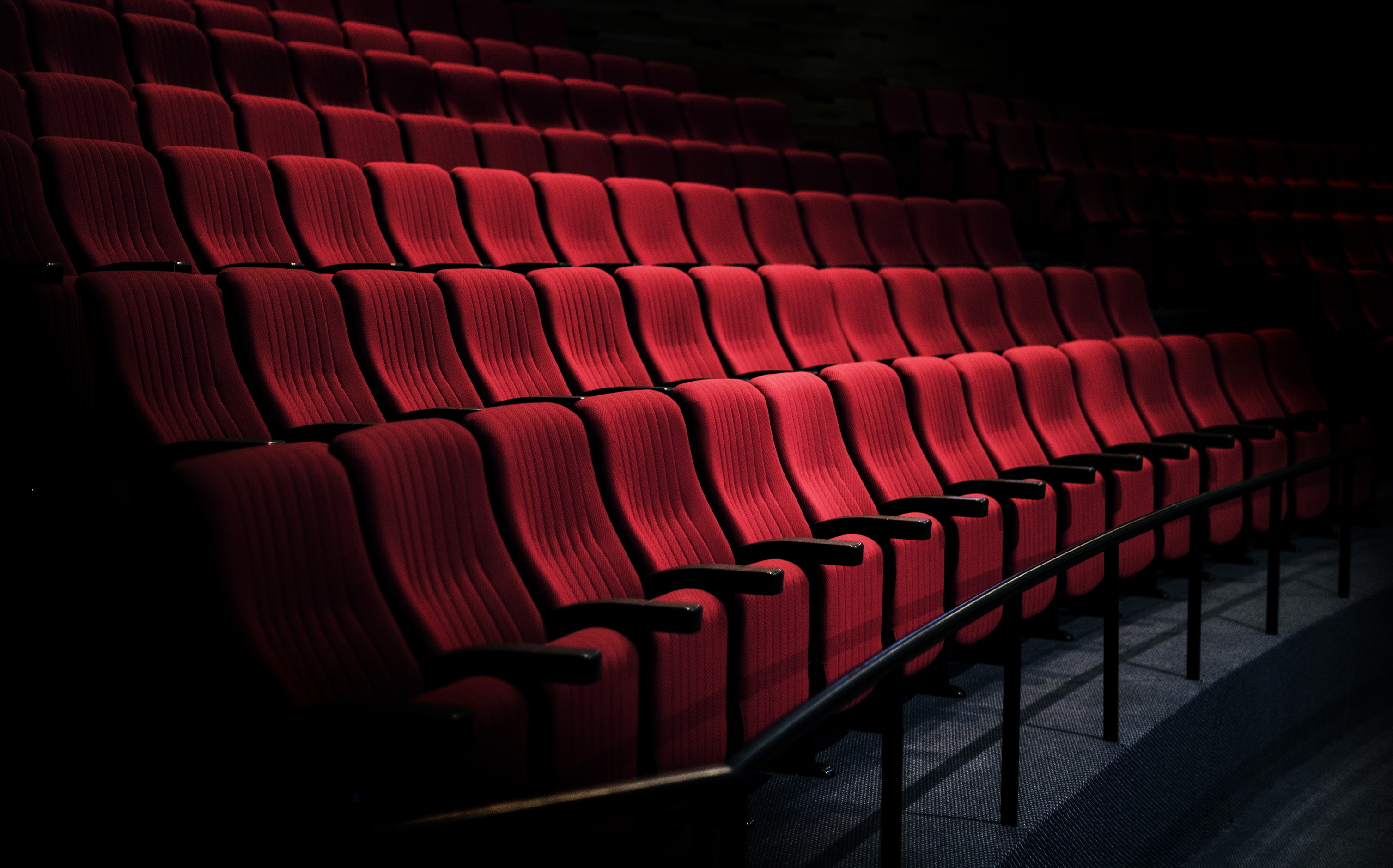 PSYCHOLOGICZNA PRACA Z FILMEM
Zajęcia filmowe.
„Psychologiczna praca z filmem” jako idea dr Agnieszki Skorupy i dr Michała Brola (Brol, Skorupa, 2014)
Program “Watching Cinema Group Therapy”, Yazici i in., 2014
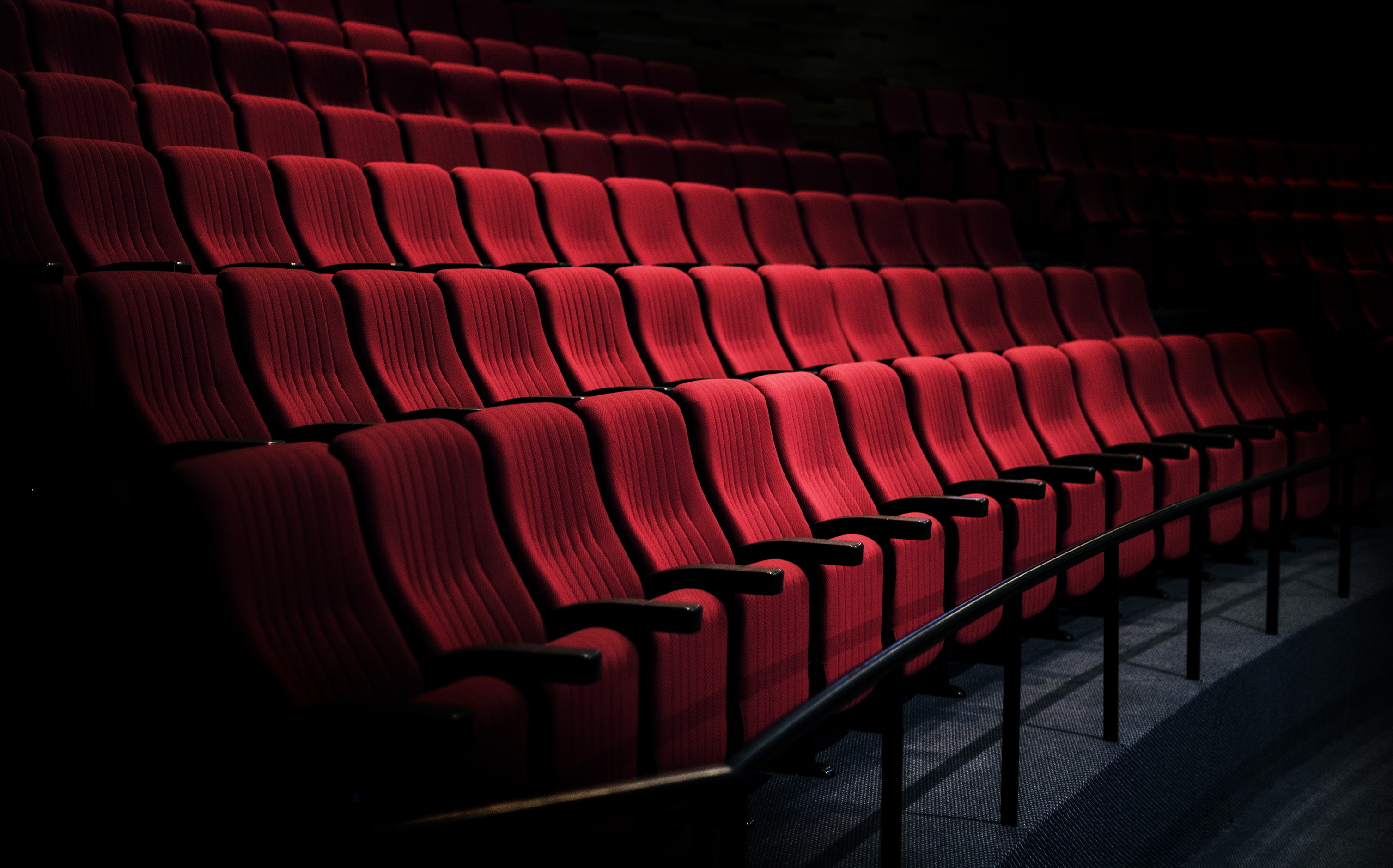 Dziękuję za uwagę
Justyna LipkaSzkoła Doktorska Uniwersytet Śląski w Katowicachjustyna.lipka@us.edu.pl